Evaluating An Atlantic Canadian Injectable Opioid Agonist Treatment Program from the Perspective of Program Users
Adrienne Thornton (B.Sc.), Caroline Brunelle (Ph.D.), Julia Scherf
UNB Saint John, New Brunswick, Canada
AMERSA’s 48th Annual Conference
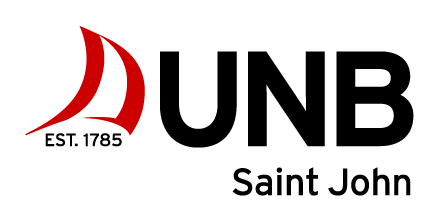 The authors have no conflicts of interest to declare.Canadian Institutes of Health Research (CIHR) Operating Grant (EV1-174804)
Conflict of Interest
[Speaker Notes: Study was made possible]
Traditional Land Acknowledgement
We respectfully acknowledge that UNB stands on the unsurrendered and unceded traditional Wolastoqey land.
The lands of Wabanaki people are recognized in a series of Peace and Friendship Treaties to establish an ongoing relationship of peace, friendship and mutual respect between equal nations.
The river that runs by our university is known as Wolastoq, along which live Wolastoqiyik – the people of the beautiful and bountiful river.
[Speaker Notes: We respectfully acknowledge that UNB stands on the unsurrendered and unceded traditional Wolastoqey (WOOL-US-TOOK-WAY) land.
The lands of Wabanaki (WAH-BAH-NAH-KEE) people are recognized in a series of Peace and Friendship Treaties to establish an ongoing relationship of peace, friendship and mutual respect between equal nations.
The river that runs by our university is known as Wolastoq (WOOL-LUSS-TOOK), along which live Wolastoqiyik (WOOL-US-TOO-GWEEG) – the people of the beautiful and bountiful river. Wolastoq (WOOL-LUSS-TOOK) is also called the St. John River.]
Background
(Glegg et al., 2022; Ivsins et al., 2020; Public Health Agency of Canada, 2024; Volkow & Blanco, 2021)
[Speaker Notes: In response to the opioid toxicity crisis, safer supply programs have emerged 
Injectable opioid agonist treatment - In Canada - iOAT would be hydromorphone dispensed 3 times a day]
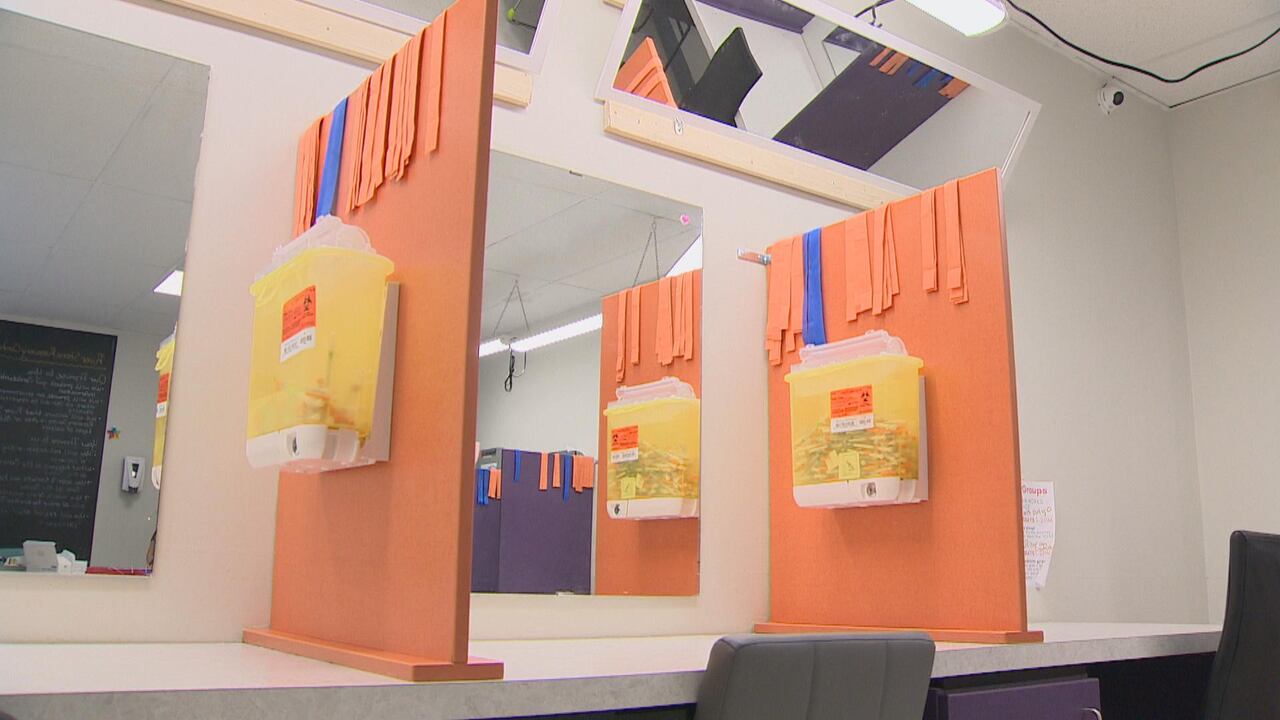 River Stone Recovery Centre
Outpatient treatment programs
Harm reduction approach
Individual-centered, trauma-informed care
Injectable Opioid Agonist Treatment (iOAT)
(River Stone Recovery Centre, 2021)
[Speaker Notes: This brings me to the River stone recovery center is a treatment center located in Fredericton, NB that offers outpatient treatment programs to individuals with substance use disorders. They use a harm reduction approach to their program operations, along with practicing individual centered and trauma-informed care.
River Stone was developed during COVID pandemic, opening (in 2020), in downtown Fredericton (which is the capital of NB, with a population of 120,000). 
They also have stimulant replacement therapy, opioid agonist therapy, wraparound supports – such as HIV/HCV testing and treatment)
River Stone’s iOAT program is NB Canada’s first (and only) safer supply program. The iOAT program has around 60 people currently enrolled in it]
Method
[Speaker Notes: To evaluate an Atlantic Canadian iOAT program, aiming to better understand the barriers and facilitators of success in the program, and the overall program experience, from the perspective of program users. 

The current study was part of mixed-methods evaluation of Health Canada’s funded SSPs. Semi-structured interviews were completed in November 2022 with participants (N = 22) receiving iOAT at the River Stone Recovery Centre, located in New Brunswick, Canada. Participants were asked about their experiences accessing the iOAT program and about the programs’ impacts on their lives. Interviews were recorded, transcribed, and analyzed using an Interpretive Phenomenological Analysis.]
Results
Results: Program Experience
Results: Stigma
[Speaker Notes: Stigma was recurring theme that was commonly reported in many of the interviews. Importance of care…..as opposed to stigmatizing experiences reported within……


 - stigma and how stigma intersected in many of the themes. It comes out in how they appreciate the non stigmatizing care, how it contrasts to car outside the setting (hospital, jail), and it comes out also in barriers (stigma of being a client when wanting work). Do you think it might be worth having a slide that could have a square at the top with the word stigma and then three  boxes below with arrows pointing to them (non stigmatizing care at River Stone,  , Stigma in health care and justice and community stigma? What do you think?]
Results: Program Impacts
Discussion
(Fischer & Robinson, 2023; Henderson et al., 2024; Karamouzian et al., 2023; Kolla et al., 2024; Pauly et al., 2022)
[Speaker Notes: Safer supply programs were implemented as an emergency response to the crisis, and they, along with having a variety of other treatment options, have an important place in the continuum of care for people who use substances  
Within healthcare and criminal justice settings, increasing the communication between public safety and department of health to address the dangerous interruptions that occur in these settings is needed]
Thank you!Questions?
If you have any further questions, please contact us at: adrienne.thornton@unb.ca
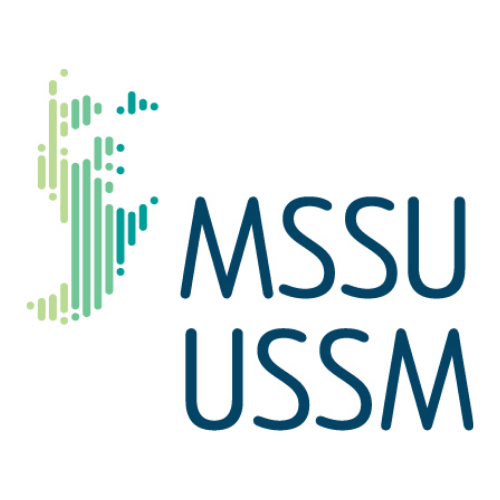 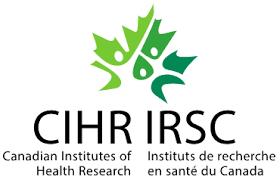 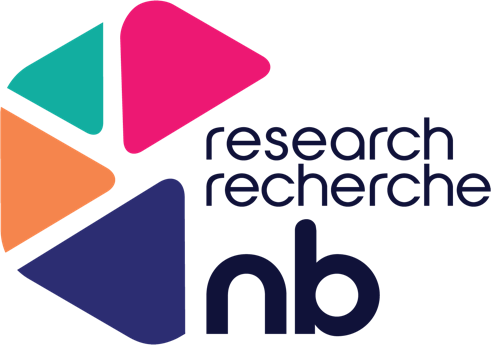 References
Fischer, B., & Robinson, T. (2023). “Safer drug supply” measures in Canada to reduce the drug overdose fatality toll: Clarifying concepts, practices and evidence within a public health intervention framework. Journal of Studies on Alcohol and Drugs, 84(6), 801–807. https://doi.org/10.15288/jsad.23-00195
Glegg, S., McCrae, K., Kolla, G., Touesnard, N., Turnbull, J., Brothers, T. D., Brar, R., Sutherland, C., Le Foll, B., Sereda, A., Goyer, M.-È., Rai, N., Bernstein, S., & Fairbairn, N. (2022). “Covid just kind of opened a can of whoop-ass”: The rapid growth of safer supply prescribing during the pandemic documented through an environmental scan of addiction and harm reduction services in Canada. International Journal of Drug Policy, 106(2022), Article e103742. https://doi.org/10.1016/j.drugpo.2022.103742
Henderson, N., Marris, J., & Woodend, K. (2024). “And this is the life jacket, the lifeline they’ve been wanting”: Participant perspectives on navigating challenges and successes of prescribed safer supply. PLOS ONE, 19(3), Article e0299801. https://doi.org/10.1371/journal.pone.0299801
Ivsins, A., Boyd, J., Beletsky, L., & McNeil, R. (2020). Tackling the overdose crisis: The role of safe supply. International Journal of Drug Policy, 80(2020), Article e102769. https://doi.org/10.1016/j.drugpo.2020.102769
Karamouzian, M., Rafat, B., Kolla, G., Urbanoski, K., Atkinson, K., Bardwell, G., Bonn, M., Touesnard, N., Henderson, N., Bowles, J., Boyd, J., Brunelle, C., Eeuwes, J., Fikowski, J., Gomes, T., Guta, A., Hyshka, E., Ivsins, A., Kennedy, M. C., … Werb, D. (2023). Challenges of implementing safer supply initiatives in Canada during the COVID-19 pandemic: A qualitative analysis. International Journal of Drug Policy, 120(2023), Article e104157. https://doi.org/10.1016/j.drugpo.2023.104157
Kolla, G., Pauly, B., Cameron, F., Hobbs, H., Ranger, C., McCall, J., Majalahti, J., Toombs, K., LeMaistre, J., Selfridge, M., & Urbanoski, K. (2024). “If it wasn’t for them, I don’t think I would be here”: Experiences of the first year of a safer supply program during the dual public health emergencies of COVID-19 and the drug toxicity crisis. Harm Reduction Journal, 21(1), Article e111. https://doi.org/10.1186/s12954-024-01029-3
Murray, M., & Chamberlain, K. (1999). Qualitative health psychology: Theories and methods. Sage Publications.
Pauly, B., McCall, J., Cameron, F., Stuart, H., Hobbs, H., Sullivan, G., Ranger, C., & Urbanoski, K. (2022). A concept mapping study of service user design of safer supply as an alternative to the illicit drug market. International Journal of Drug Policy, 110, Article e103849. https://doi.org/10.1016 /j.drugpo.2022.103849
Public Health Agency of Canada. (2024, June). Opioid- and stimulant-related harms in Canada. Special Advisory Committee on the Epidemic of Opioid Overdoses. https://health-infobase.canada.ca/substance-related-harms/opioids-stimulants
River Stone Recovery Centre. (2021). https://www.riverstone.recoverynb.ca/
Volkow, N. D., & Blanco, C. (2021). The changing opioid crisis: Development, challenges and opportunities. Molecular psychiatry, 26(1), 218–233. https://doi.org/10.1038/s41380-020-0661-4